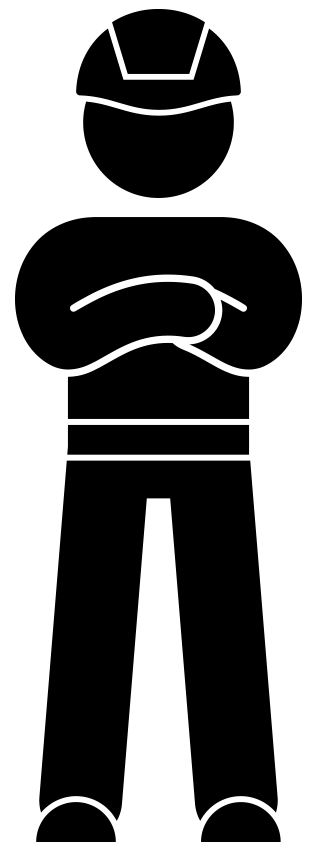 InstruktażZapobieganie ryzyku kolizjiPaździernik 2021 r.
Wprowadzenie
W branży budowlanej kolizje w miejscu pracy lub w jego pobliżu są nadal zbyt częste. Od kolizji z urządzeniami i pracownikami po wjechanie przez użytkownika drogi na teren budowy. Niestety w przeszłości doprowadziło to do śmierci pracowników firmy VolkerWessels. Skłoniło to firmę VolkerWessels, wraz z wieloma zainteresowanymi organizacjami, do opracowania nowej polityki mającej na celu zapobieganie ryzyku kolizji.Podstawową zasadą nowej polityki jest to, że obszar roboczy i miejsce pracy są wolne od ruchu prywatnego i służbowego w tym samym czasie.Ten instruktaż zapoznaje Cię z nową polityką i daje wgląd w to, jak zapobiegamy ryzyku kolizji w miejscu pracy lub w jego pobliżu.
3
Instruktaż na temat zapobiegania ryzyku kolizji
Tematy
Animacja „Zapobieganie ryzyku kolizji”
Dialog
4
Instruktaż na temat zapobiegania ryzyku kolizji
Zapobieganie ryzyku kolizji
5
Instruktaż na temat zapobiegania ryzyku kolizji
Dialog
Co możesz zrobić, aby zapobiec ryzyku kolizji w miejscu pracy?
Co uważasz za ryzyko kolizji w miejscu pracy?
Kiedy po raz ostatni miałeś/-aś (lub inny pracownik miał) do czynienia z ryzykiem kolizji?
6
Instruktaż na temat zapobiegania ryzyku kolizji
Dziękuję za uwagę!
veiligheid@volkerwessels.com
7
Instruktaż na temat zapobiegania ryzyku kolizji